Solar Power ProposalPlai Laem Soi 6Bo Phut Samui
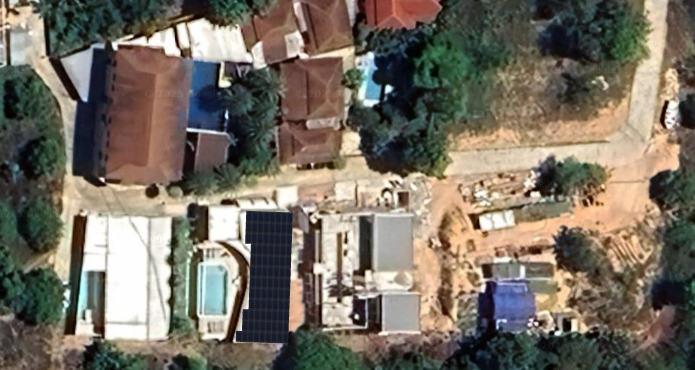 50 kW grid tie system
+ alternatives
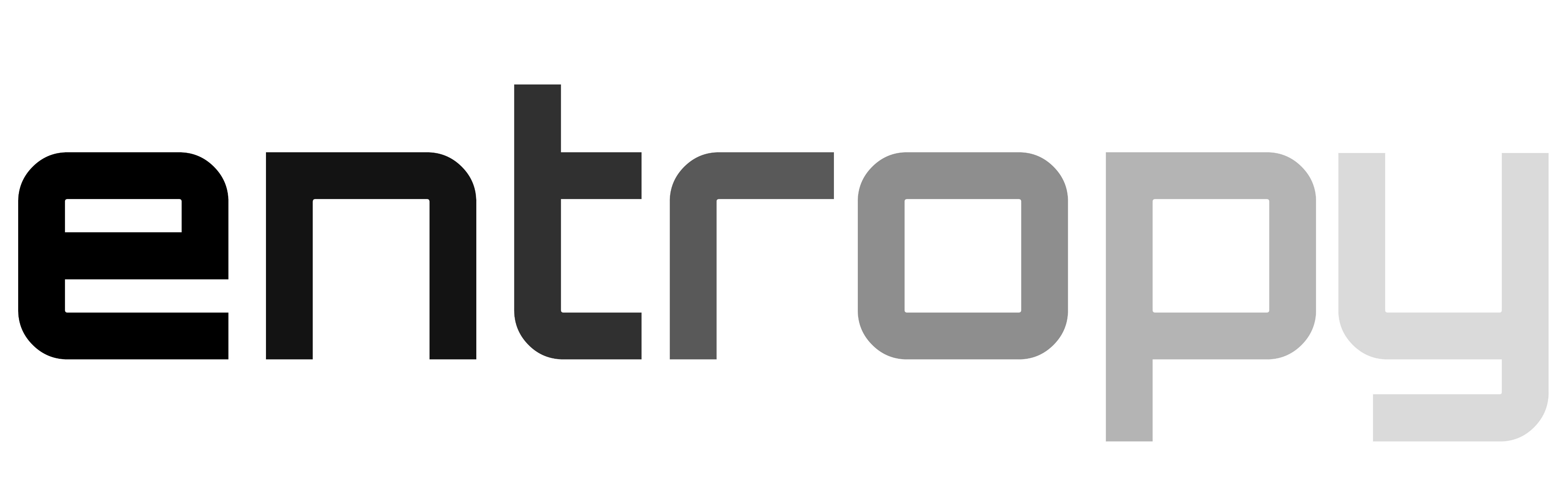 www.entropy.solar                0877221100
Standard 50kW solar system(PEA bill 50-100k)
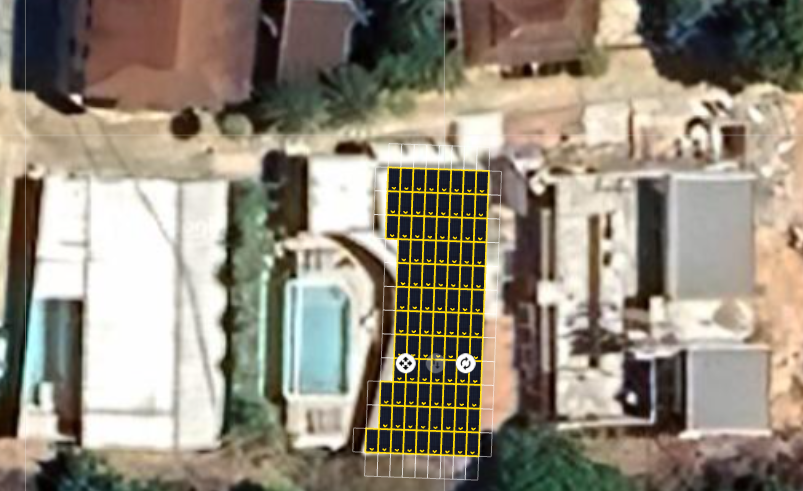 50kW grid tie system
50kW monocrystalline array   30 year warranty
50 kW inverter PEA approved 5 -10 year warranty
Array 91 modules in 5 strings 4 MPPTs
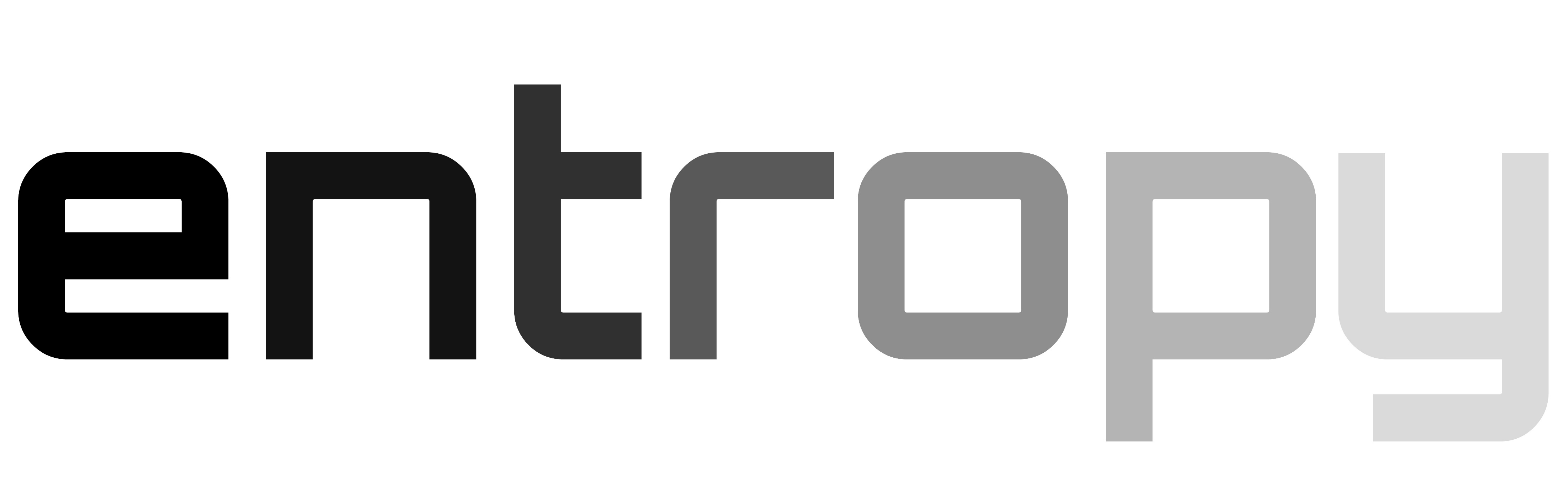 PEA saving analysis(PEA bill 35k-70k)
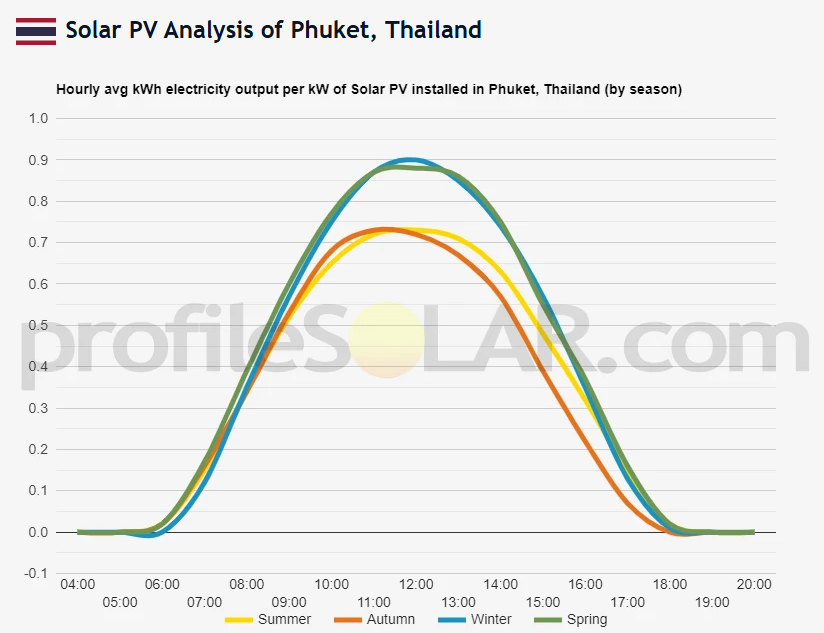 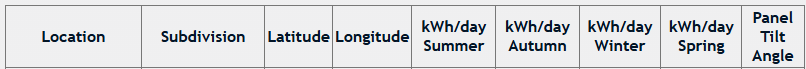 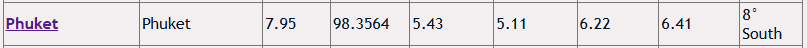 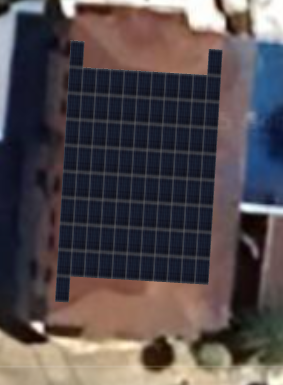 Array Options

3 potential locations
91 modules
50kW array
Recommend option 2
NE building
Pitched roof aligned N – S
Worst solar performace
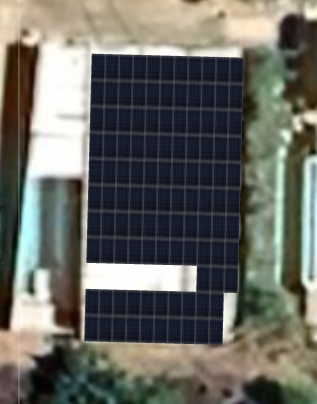 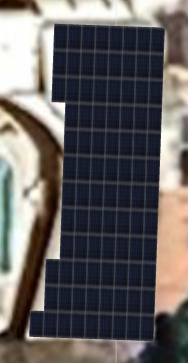 3. SE house
Low tilt roof furthest from MDB
2. SW house with existing 11kW
Low tilt roof close to MDB
Long term benefits
Assumes 1% array degradation/ year
New inverter years 10 and 20
10.5 million baht net benefit over 25 year life
Support service
Continued support package year 2 + at 1% system cost
Higher power solar system(PEA bill 60-110k)
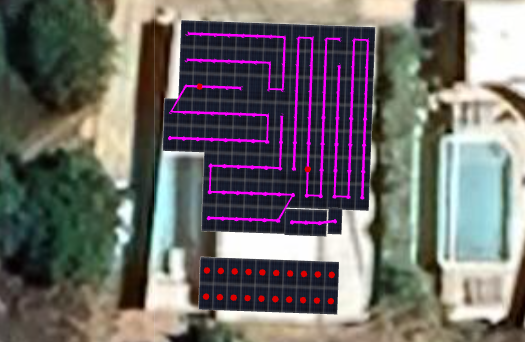 57kW grid tie system
58kW monocrystalline array   30 year warranty
50 inverter PEA approved 5 -10 year warranty
Array 104 modules in 5 strings 4 MPPTs
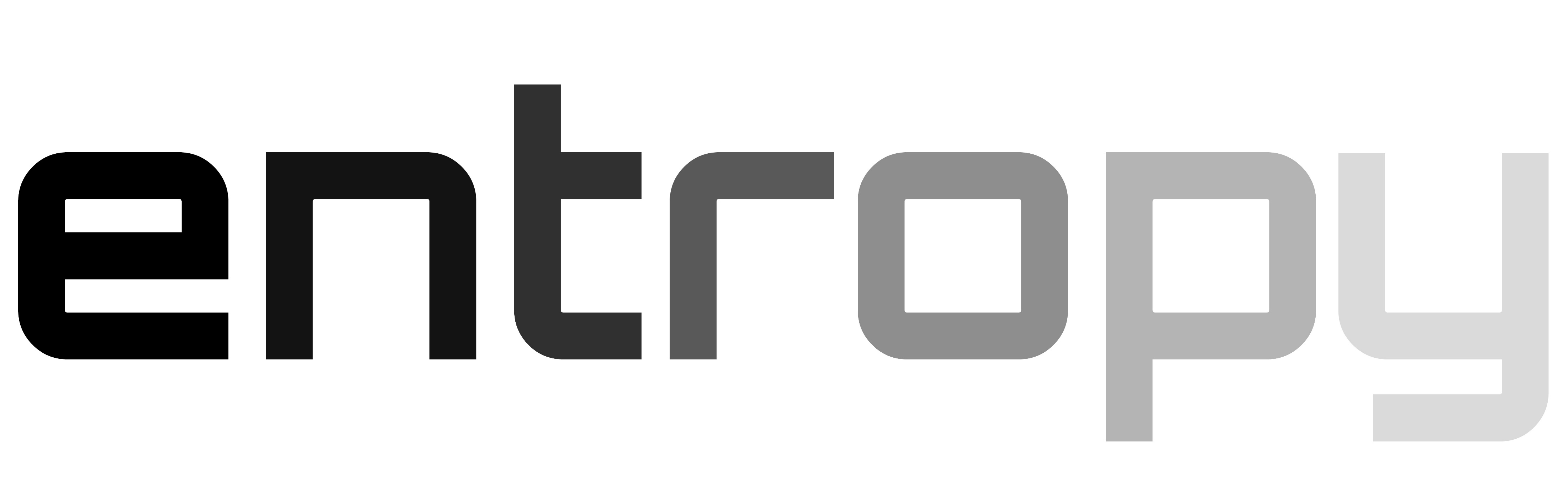 Maximum power solar system(PEA bill 80-110k)
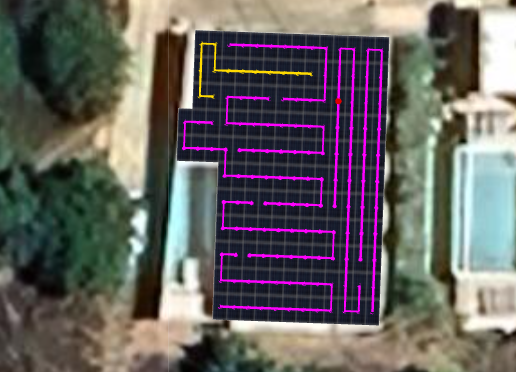 79kW grid tie system
79kW monocrystalline array   30 year warranty
50 + 20 kW inverter PEA approved 5 -10 year warranty
Array 144 modules in 8 strings 6 MPPTs
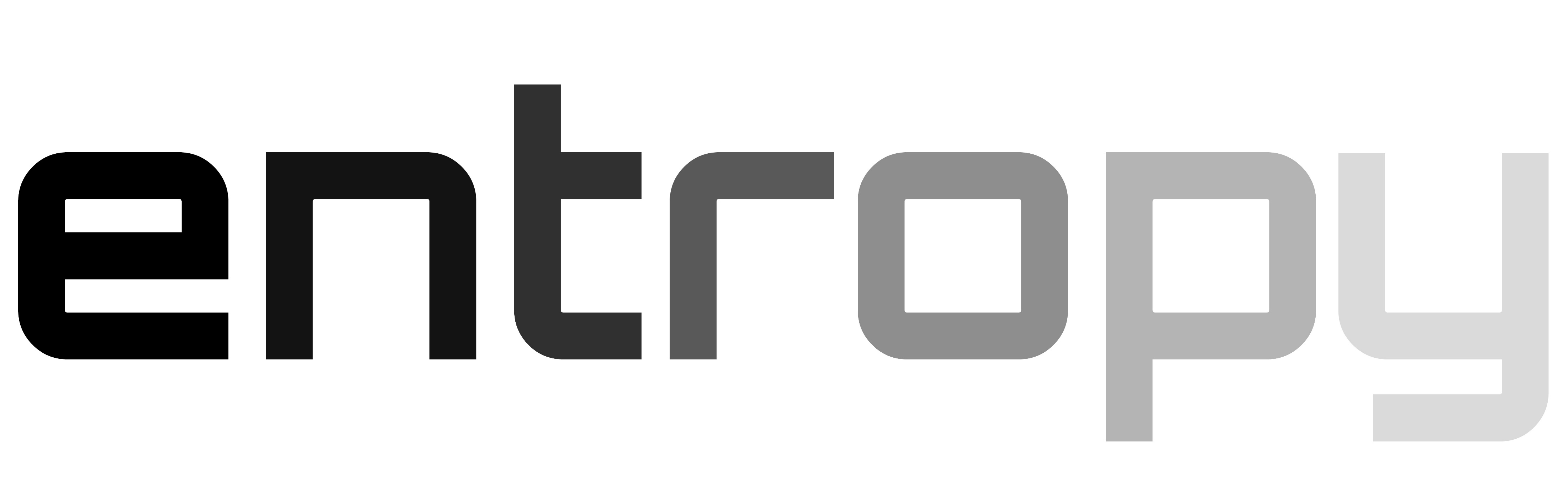 Additional benefits
Marketing Benefits
Promote clean sustainability as a core value
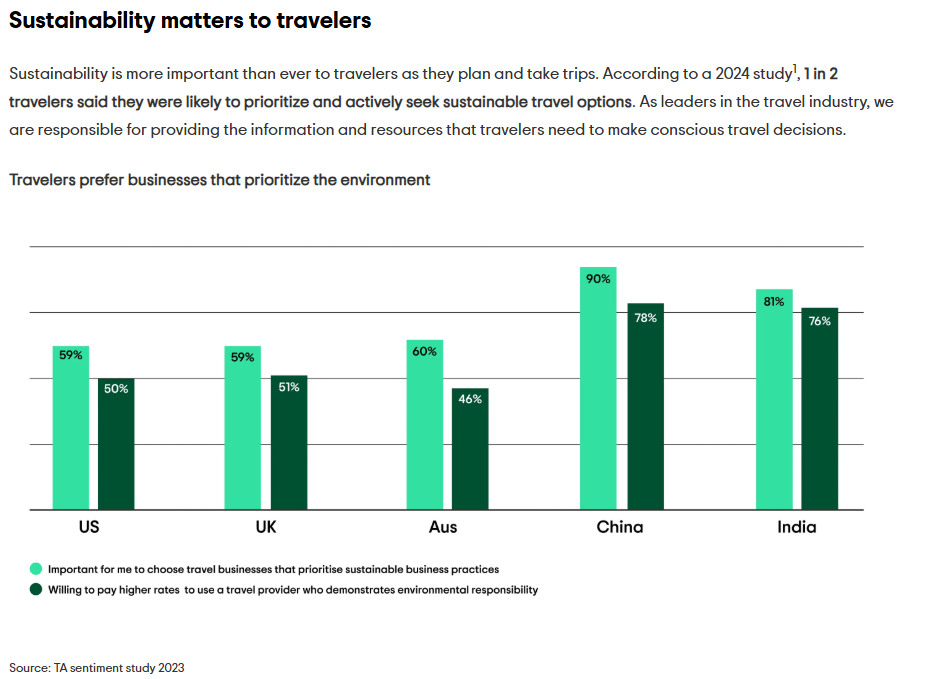 Shading Benefits
Reduced AC demand due to passive shading
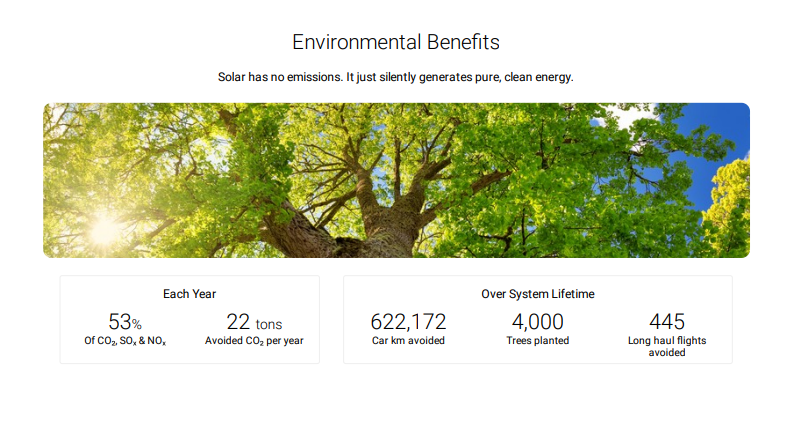 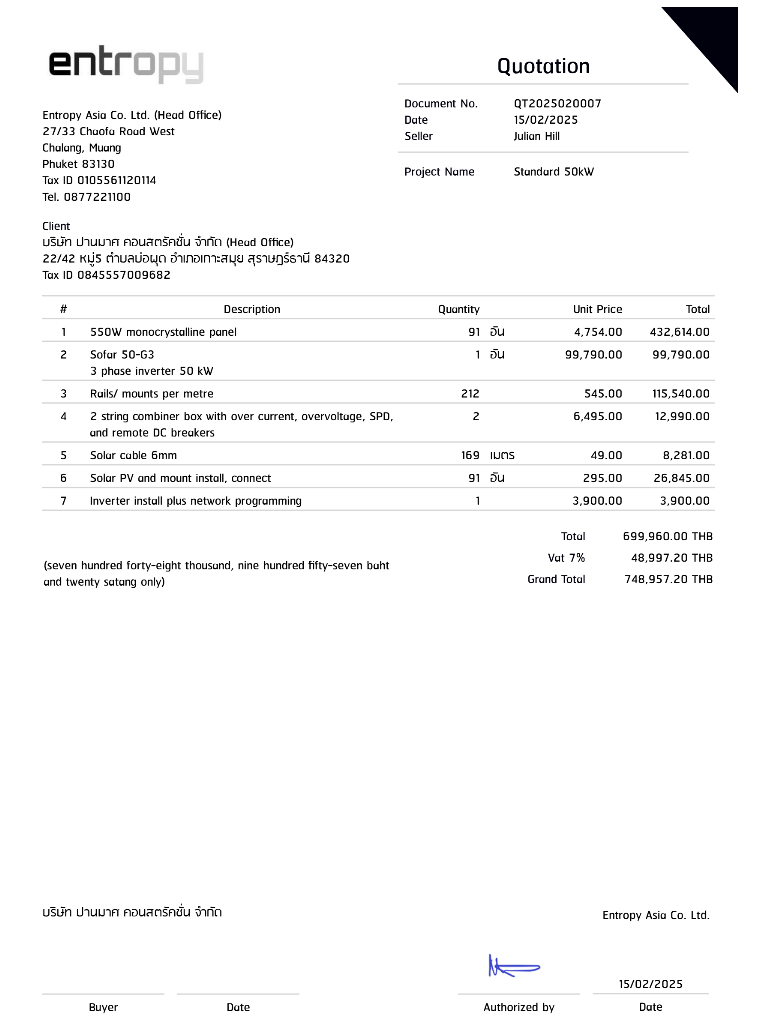 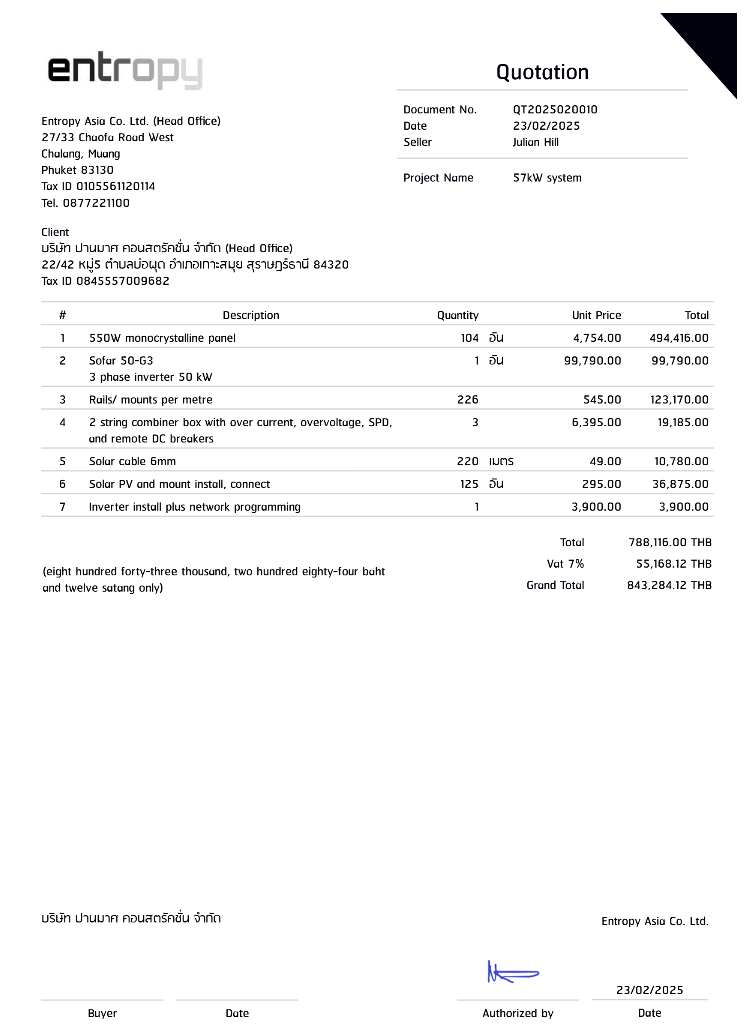 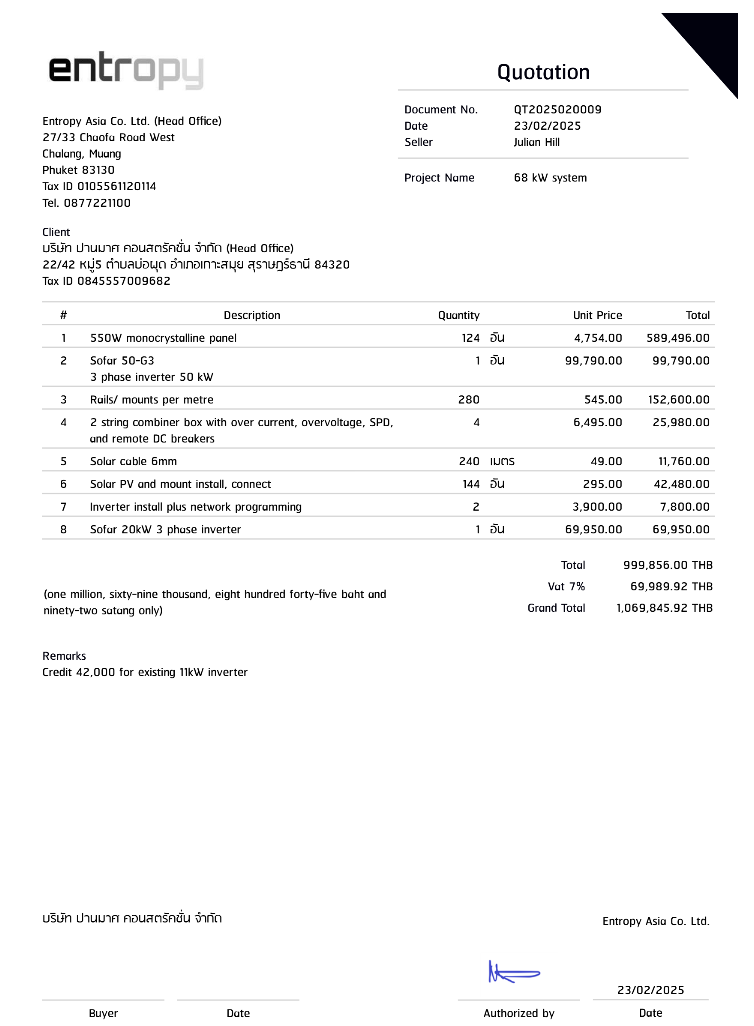